1
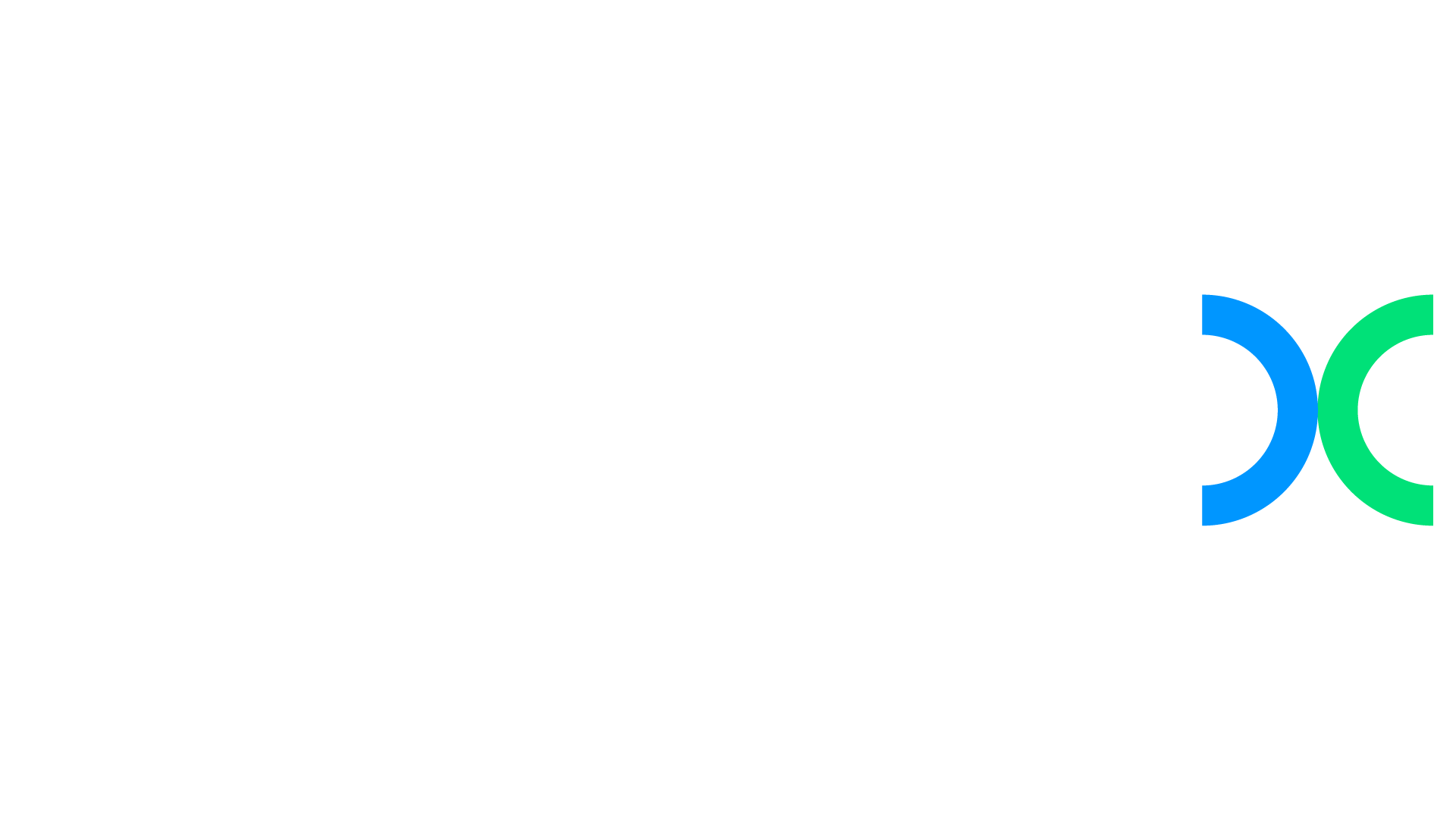 Title
Presentation subtitle
October 23
Cover Page
2
CONTENTS
01
02
03
Business Problems, Impact & Solution
Market Opportunity &Target Segment
Go-To-Market Strategy
04
05
06
Competitive Landscape
Traction & Financials
Team
October 23
Table of Contents
3
0
1
Business Problems, Impact & Solution
October 23
Business Problems, Impact & Solution
4
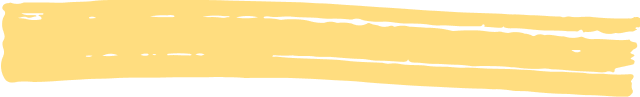 Customer Experience is the new battleground…
65%
40%
46%
92%
Customers would completely abandon a company after two or three negative interactions.
Respondents would become long-term customers of a brand if they can provide positive experiences throughout the customer journey.
Consumers are more likely to spend more than they had planned when experiences are highly personalized to them.
Consumers will abandon a brand if employees are not knowledgeable.
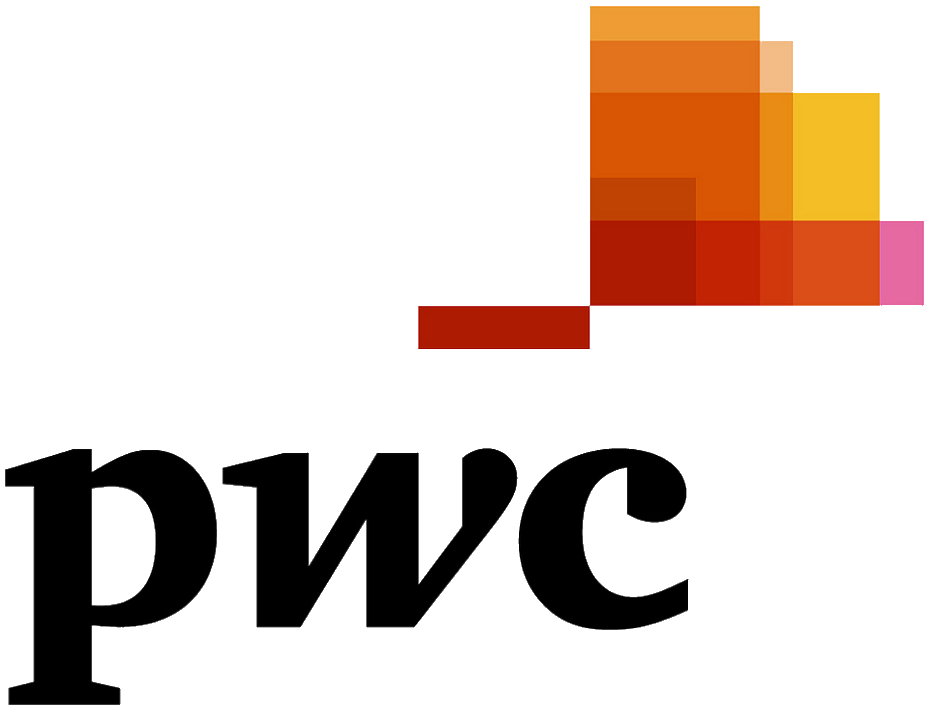 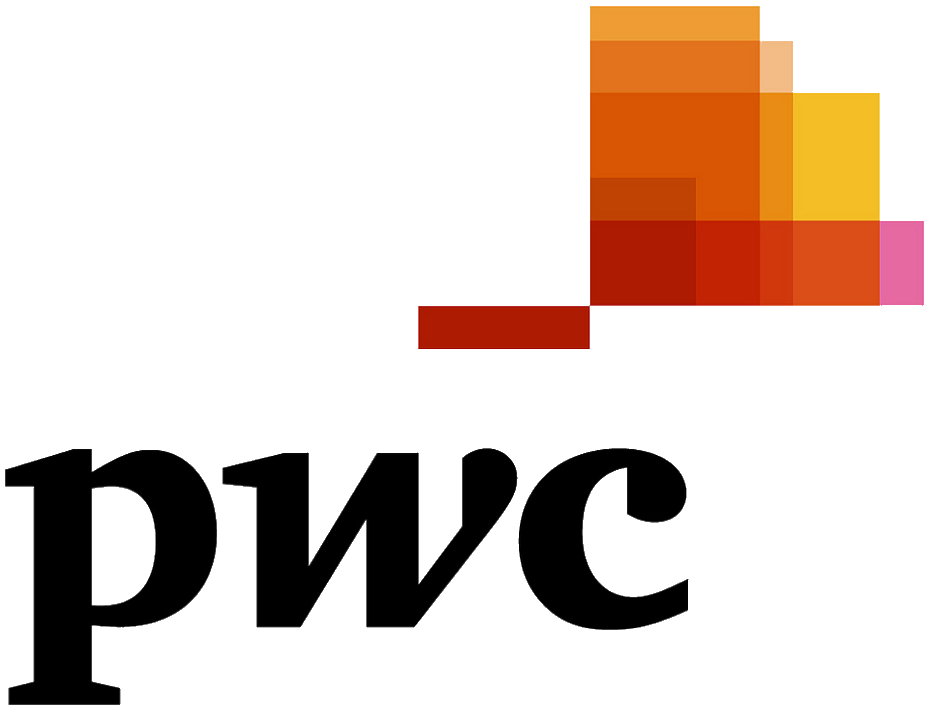 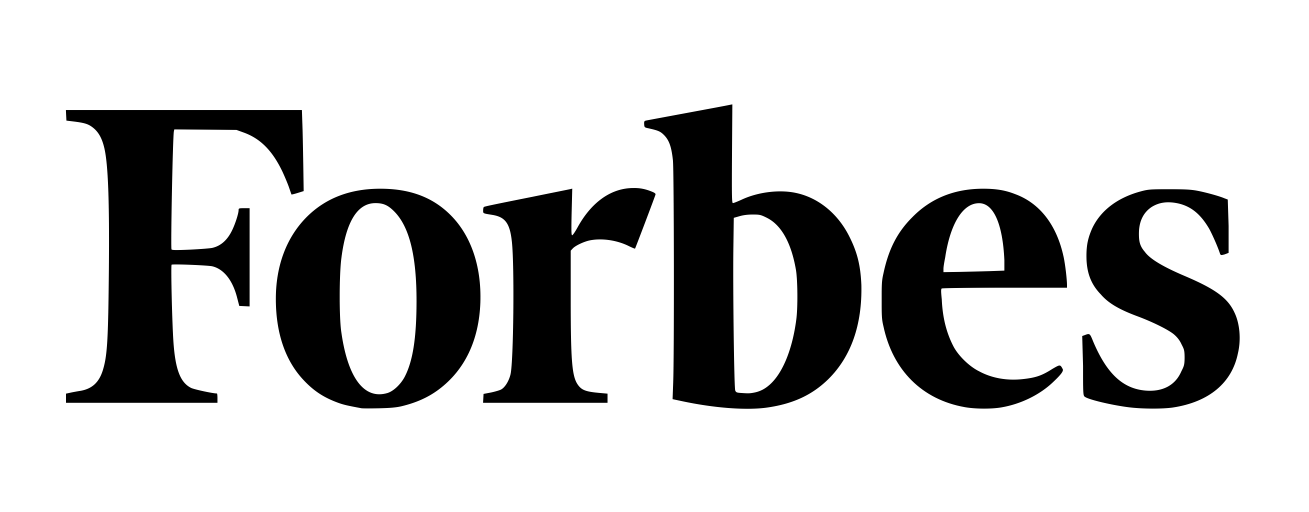 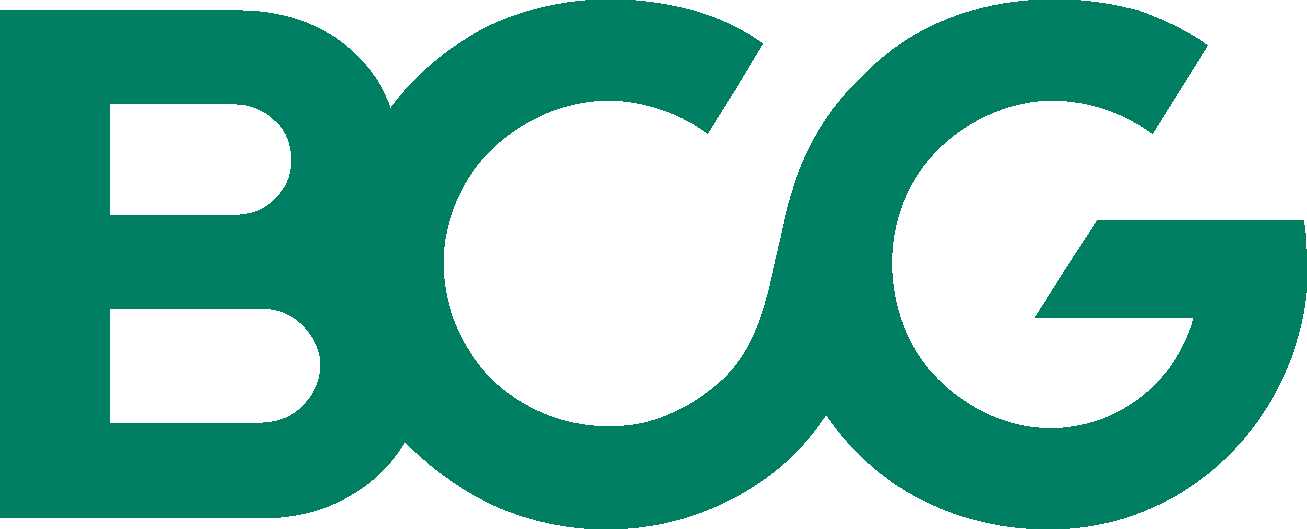 October 23
Business Problems, Impact & Solution
[Speaker Notes: https://www.gartner.com/en/marketing/insights/articles/key-findings-from-the-gartner-customer-experience-survey

https://emplifi.io/resources/blog/customer-experience-statistics]
5
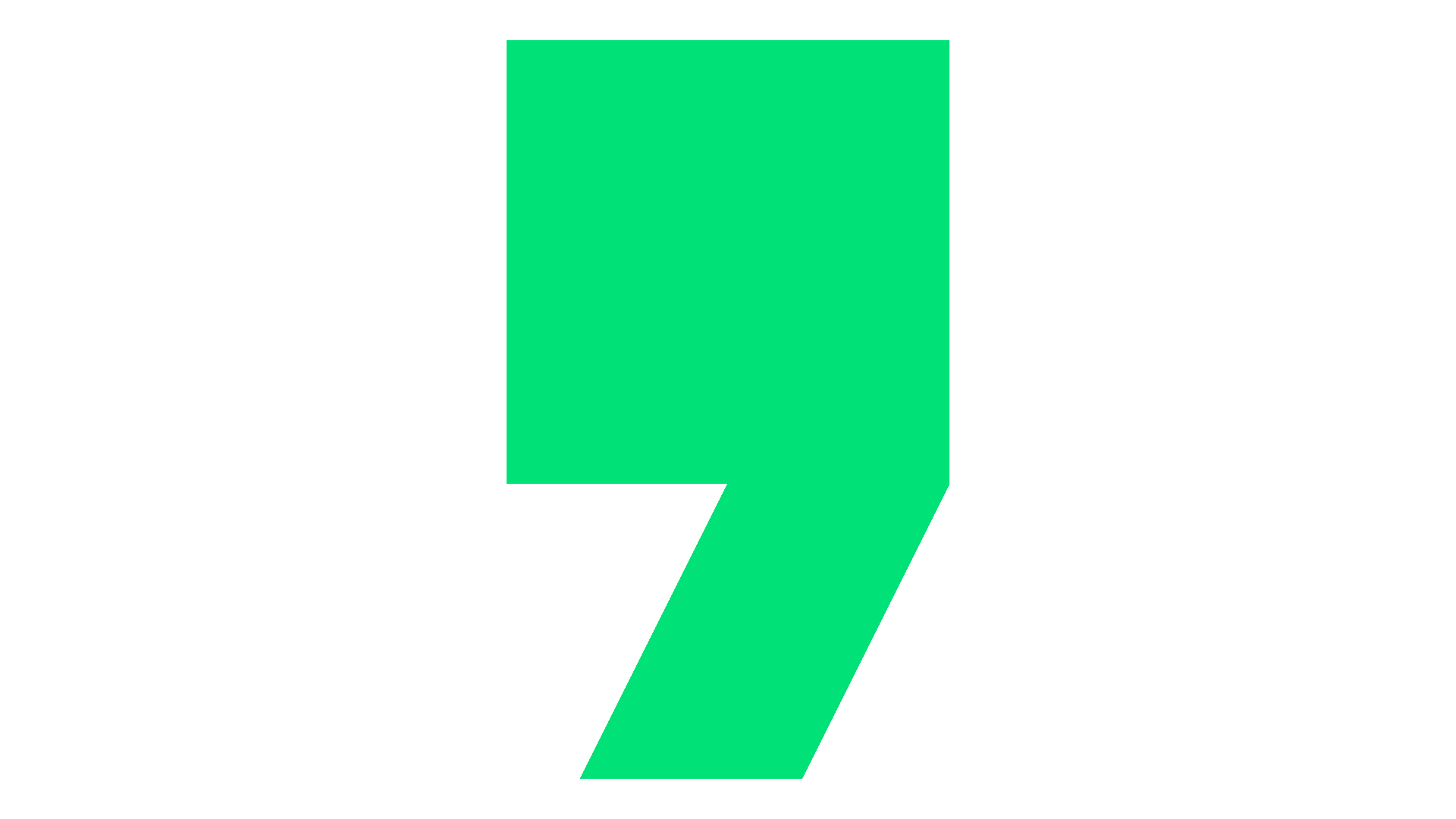 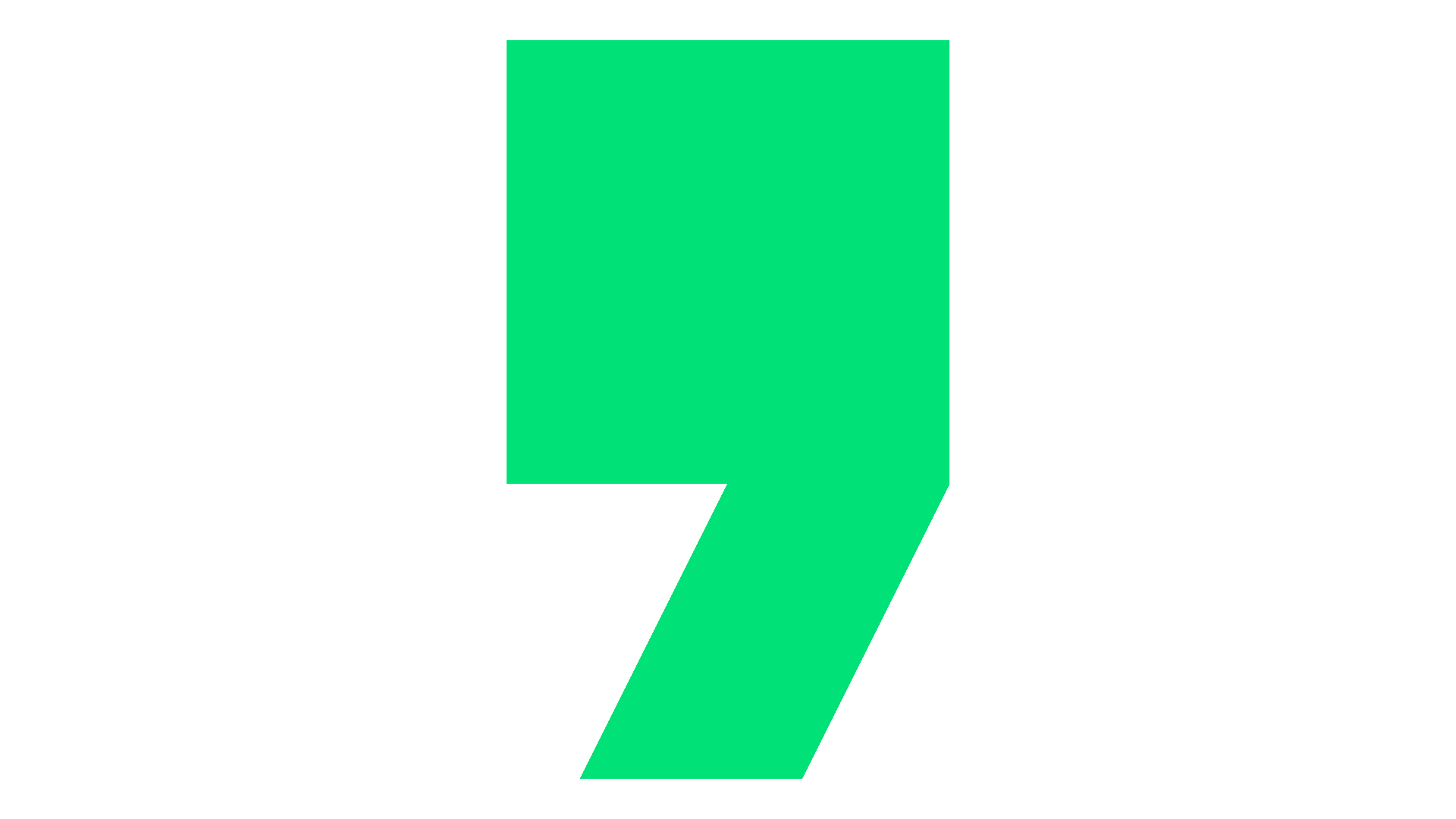 More than Two-Thirds of companies now 
compete primarily based on CX.
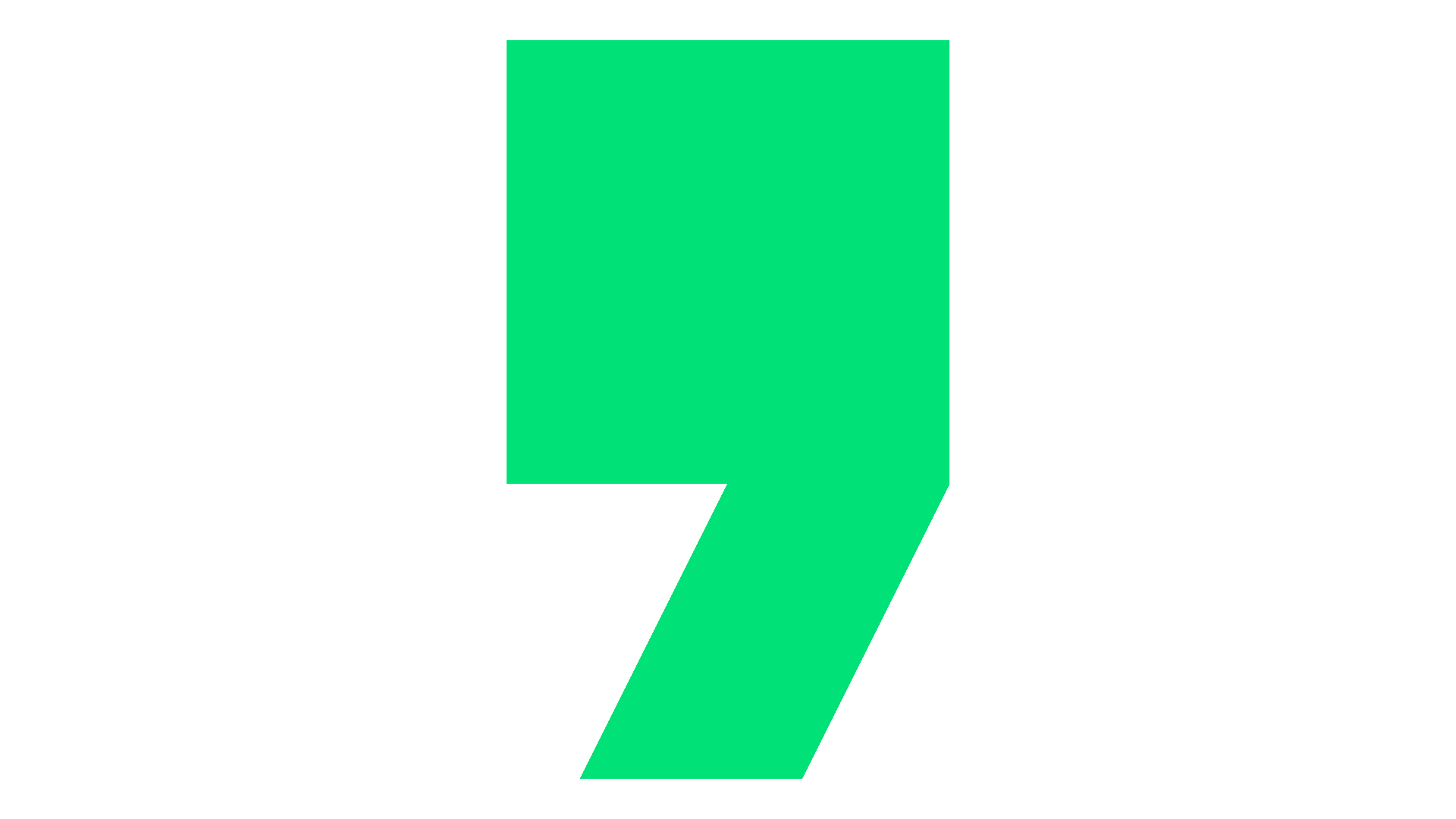 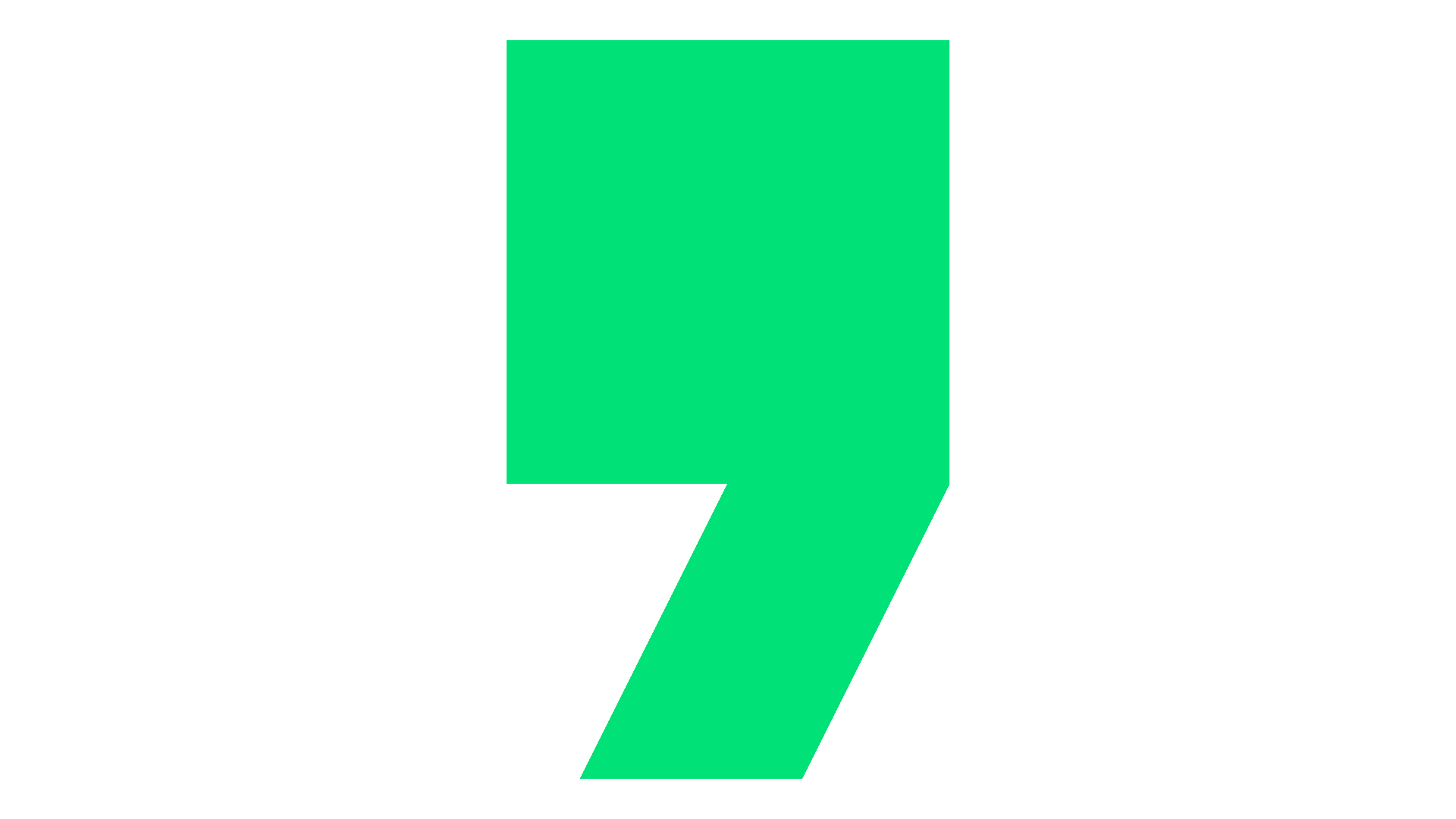 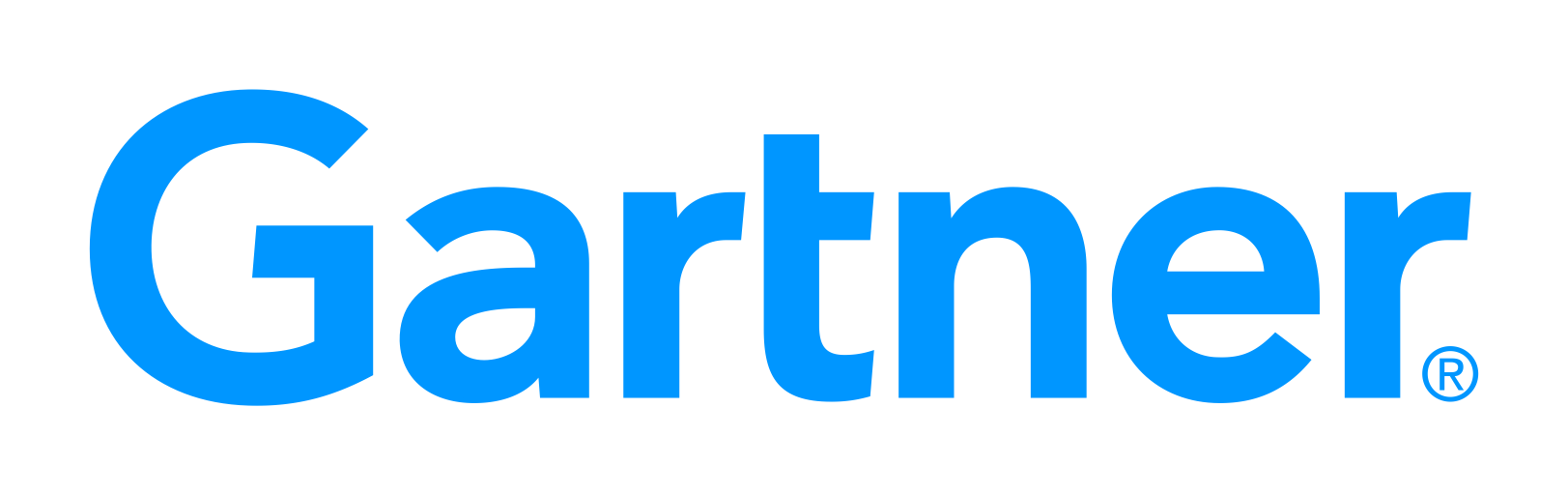 October 23
Business Problems, Impact & Solution
6
The Covid-19 Pandemic has put even higher pressure on CX… (based on our research with Forrester with 1200 respondents)
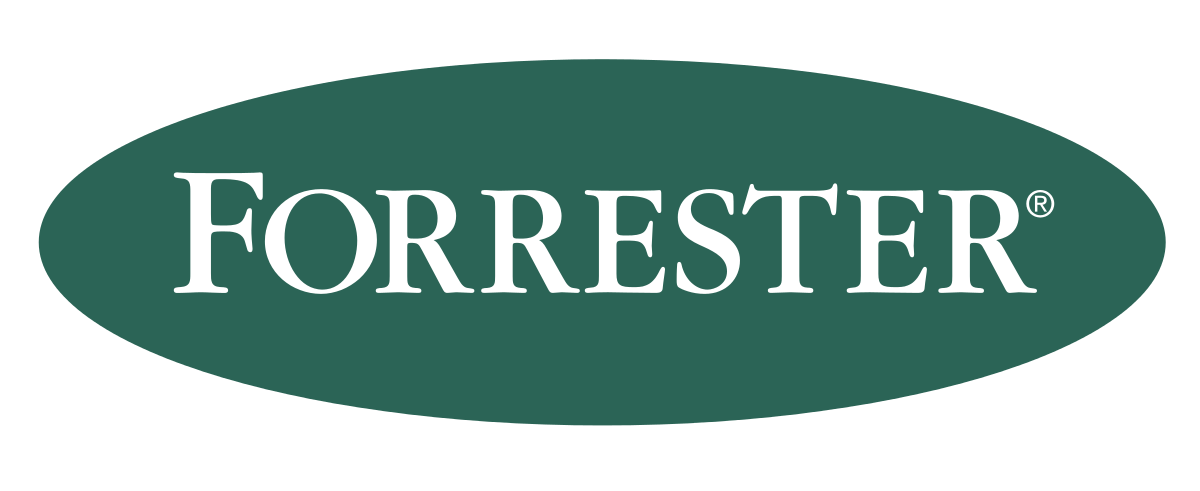 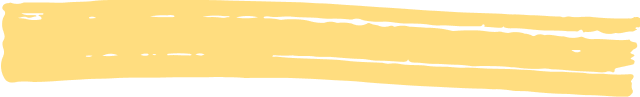 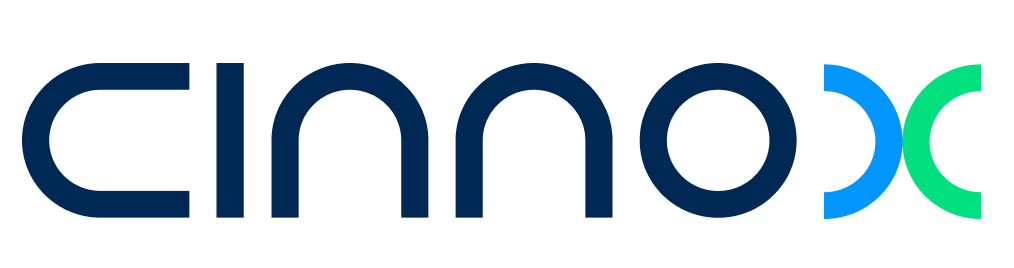 39%
54%
62%
52%
did not achieve the expected outcome from the interaction.
had to explain / repeat their situation multiple times in the interactions across different channel.
felt that the waiting / response time was too long.
feedbacked that their enquiries were not resolved / addressed in the first interaction.
October 23
Business Problems, Impact & Solution
[Speaker Notes: https://www.gartner.com/en/marketing/insights/articles/key-findings-from-the-gartner-customer-experience-survey

https://emplifi.io/resources/blog/customer-experience-statistics]
7
Ouch!
Only 16% of surveyed consumers experienced
interactions that exceed their expectations…
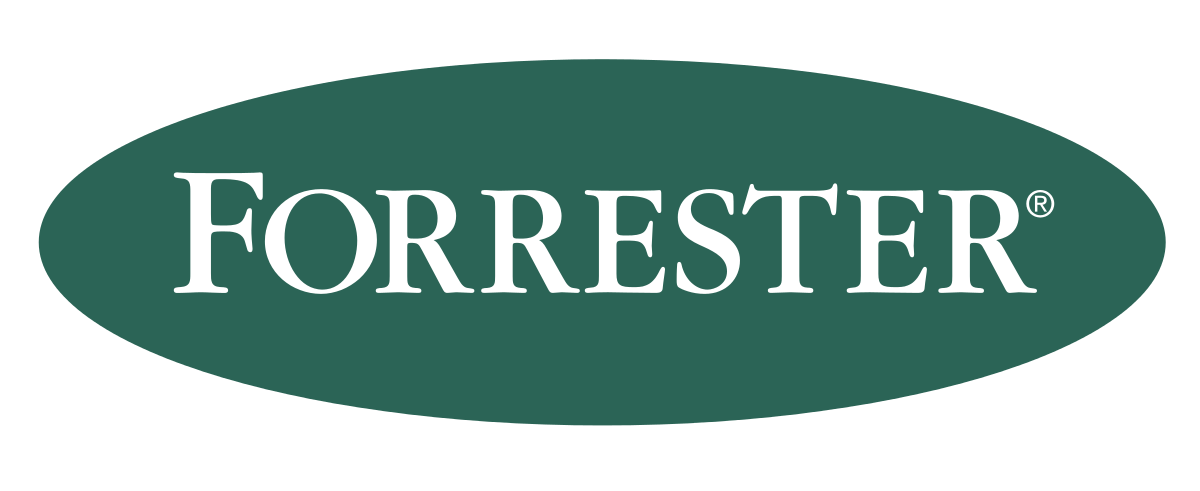 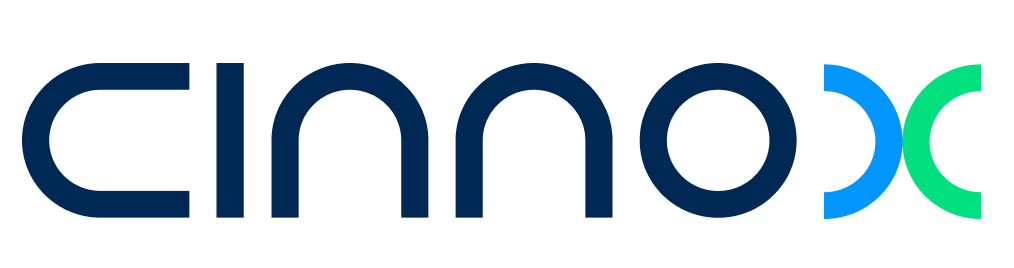 October 23
Business Problems, Impact & Solution
8
CINNOX’s Vision
Humanizing connections for better business
Mission
To elevate customer and employee experiences through innovative omnichannel engagement and analytics solutions
October 23
Business Problems, Impact & Solution
9
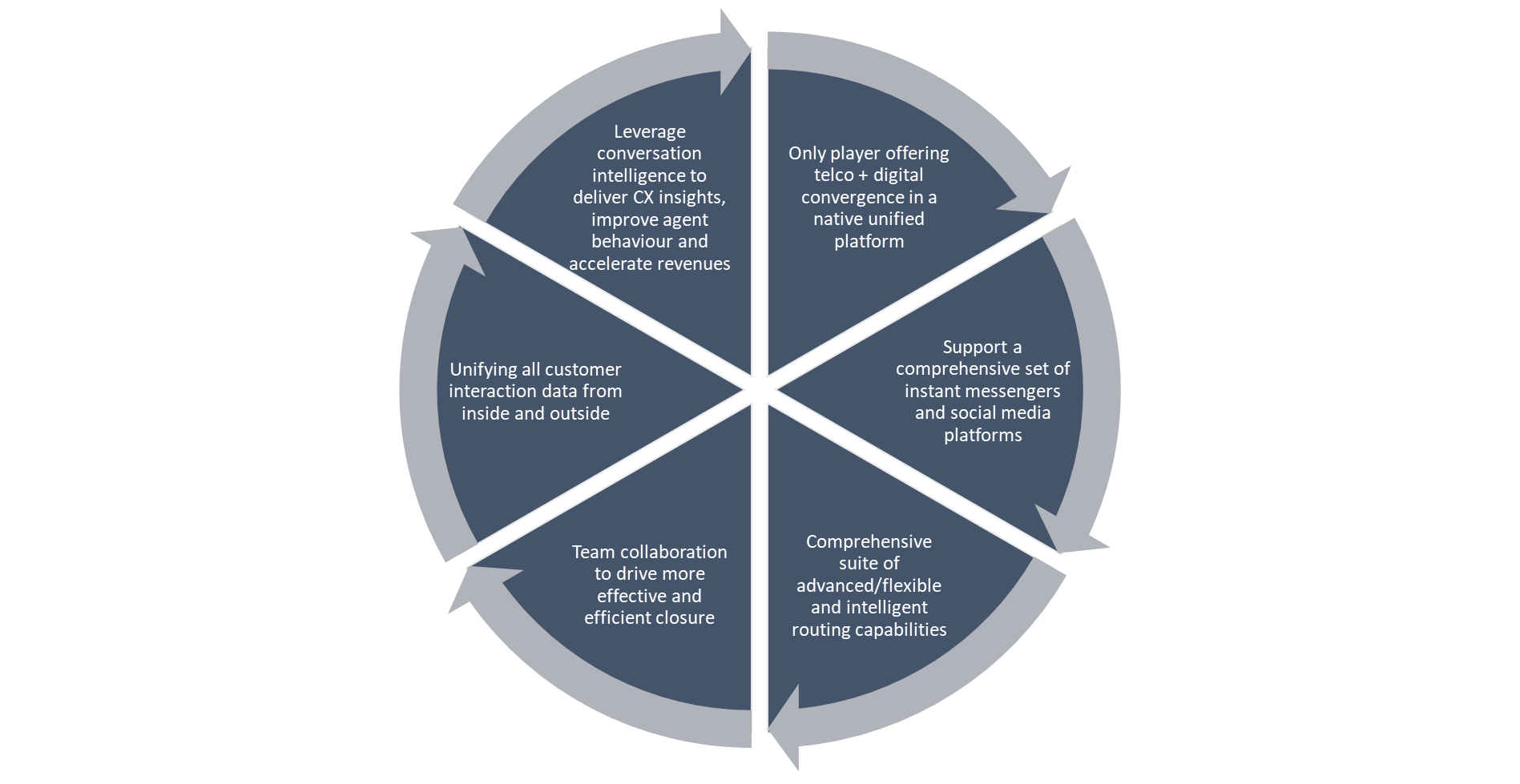 Connect
Evaluate
CINNOX…
is an innovative customer engagement & analytics solution that humanizes connections for better business.
Orchestrate
October 23
Business Problems, Impact & Solution
10
WE LISTEN…
Here’s how CINNOX can help our customers
to improve CX.
October 23
Business Problems, Impact & Solution
11
ELEVATING 
CUSTOMER EXPERIENCE
* Product roadmap item
October 23
Business Problems, Impact & Solution
12
OPTIMIZING 
EMPLOYEE EXPERIENCE
October 23
Business Problems, Impact & Solution
13
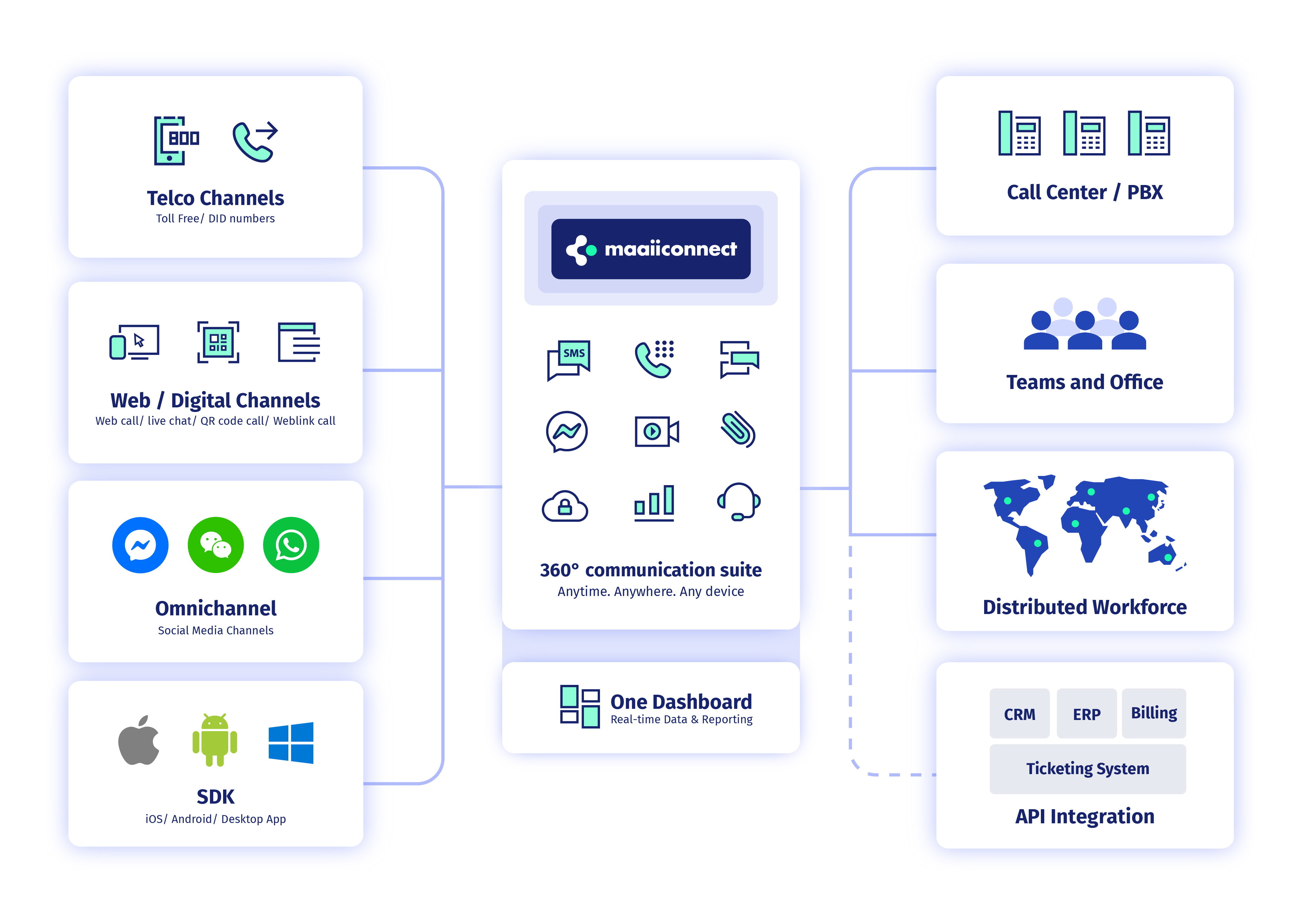 October 23
Business Problems, Impact & Solution
14
0
2
Market Opportunity & Target Segment
October 23
Market Opportunity & Target Segment
15
$641B is expected to be spent on CX technologiesin 2022, over $130B more than in 2019. (IDC)
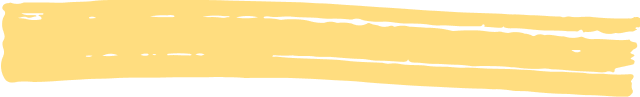 Total Available Market
$641B
Initial focus on Customer Engagement Solution (SaaS) market in APJ, then expanding to EU and NA
Total Available Market incorporates adjacent technologies related to CX
Segment Potential
$23.19B
All CX Technologies $641 billion in 2022
Customer Engagement Solutions $23.19 billion in 2023*
Addressable Segment$5.8
Customer Engagement Solutions in EU (#3) $5.8B in 2023*
Customer Engagement Solutions in NA (#2) $8.6B in 2023*
Customer Engagement Solutions in APJ (#1) $5.8B in 2023
* Market size based on estimates from https://www.marketsandmarkets.com/Market-Reports/customer-engagement-solutions-market-119293967.html
October 23
Market Opportunity & Target Segment
16
MARKET SEGMENT ROLL-OUT PLANS
Quarterly cadence to focus on new market expansion in APJ, then to NA and EU 
New service expansion to target Conversational Intelligence segment
Launch in SG
Launch in NA
Launch in JP/KR
Launch in ANZ
Launch Conversational Intelligence service
Launch in EU
October 23
Market Opportunity & Target Segment
17
0
3
Go-to-Market Strategy
October 23
Go-to-Market Strategy
Instructions for Go-to-Market Slides
18
Slide 15 — Investors want to know how you monetize your solution and any unique aspects of your go-to-market, such as free trial or route-to-market structure.
Slide 16 — While it’s tempting to show a long list of feature differences, you need to home in on the two most important aspects of: 
Your business model (how you price, sell, service or provide your solution)
Product (architecture or patented capability that is a sustainable difference)
Furthermore, highlight your positioning and differentiation in a simple two-axis format to show you are the best relative to competitive alternatives.
October 23
Chapter Name
19
Subscription Based Pricing With Add-on Telephony Usage Fees
October 23
Go-to-Market Strategy
20
SMB
< 20 subscriptions
Employ both direct and indirect routes  based on regional penetration plan
Mid - Enterprise
< 500 subscriptions
Custom
October 23
Go-to-Market Strategy
21
0
4
Competitive Landscape
October 23
Competitive Landscape
22
Only ALL-IN-ONE SOLUTION that bridges the Insight-Action Gap
SoftwareCo
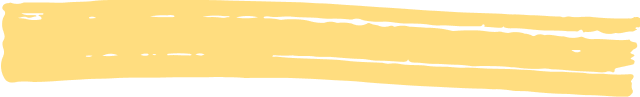 Real Time
Competitor A
Data Analysis Time Frame
SaaS
On-Premises
Competitor B
Batch
Manually Trained
Self-Learning
Learning Engine
October 23
Competitive Landscape
23
October 23
Chapter Name
24
0
5
Traction & Financials
October 23
Traction & Financials
25
PROVEN SUCCESS #1
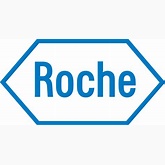 October 23
Traction & Financials
26
PROVEN SUCCESS #2
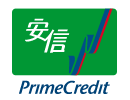 October 23
Traction & Financials
27
KEY MILESTONES
October 23
Traction & Financials
28
FINANCIAL PERFORMANCE
LAST 8 QUARTERS
Revenue Growth
October 23
Traction & Financials
29
FINANCIAL PERFORMANCE
LAST 8 QUARTERS
Performance Tracking 
(Quarter/Month)
+ other KPIs
October 23
Traction & Financials
30
FINANCIAL PERFORMANCE
LAST 8 QUARTERS
Cash Runway
October 23
Traction & Financials
2Q22: Funding expanded staff and regional access in APJ
31
3Q22: Growth in product development team to drive new capabilities and integrations
Raising $x Million 
Series A Preferred
4Q22: Expand marketing, sales and support staffs
1Q23: Develop local presence in North America
2Q23: Develop local presence in Europe
October 23
Traction & Financials
32
0
6
Team
October 23
Chapter Name
33
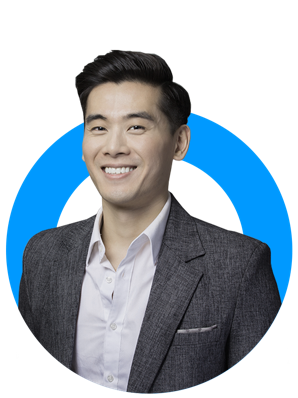 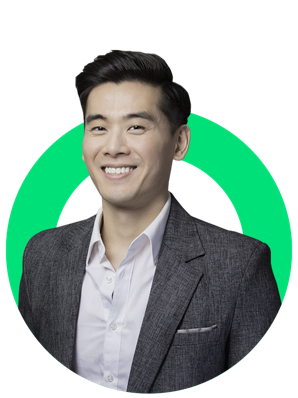 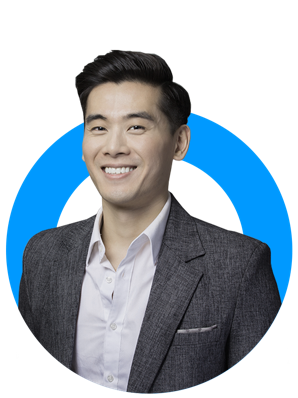 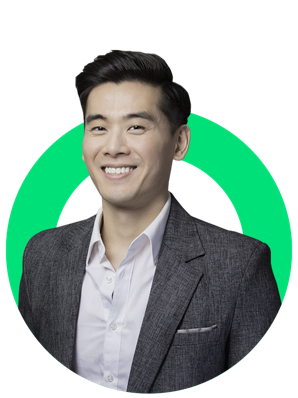 Lorem Ipsum
Lorem Ipsum
Lorem Ipsum
Lorem Ipsum
Lorem ipsum dolor sit amet, consectetur adipiscing elit, sed do eiusmod tempor incididunt ut labore et dolore magna aliqua. Faucibus purus in massa tempor nec feugiat nisl. Aenean pharetra magna ac placerat vestibulum lectus. Quis commodo odio aenean sed adipiscing diam donec adipiscing tristique. Risus quis varius quam quisque id diam.
Lorem ipsum dolor sit amet, consectetur adipiscing elit, sed do eiusmod tempor incididunt ut labore et dolore magna aliqua. Faucibus purus in massa tempor nec feugiat nisl. Aenean pharetra magna ac placerat vestibulum lectus. Quis commodo odio aenean sed adipiscing diam donec adipiscing tristique. Risus quis varius quam quisque id diam.
Lorem ipsum dolor sit amet, consectetur adipiscing elit, sed do eiusmod tempor incididunt ut labore et dolore magna aliqua. Faucibus purus in massa tempor nec feugiat nisl. Aenean pharetra magna ac placerat vestibulum lectus. Quis commodo odio aenean sed adipiscing diam donec adipiscing tristique. Risus quis varius quam quisque id diam.
Lorem ipsum dolor sit amet, consectetur adipiscing elit, sed do eiusmod tempor incididunt ut labore et dolore magna aliqua. Faucibus purus in massa tempor nec feugiat nisl. Aenean pharetra magna ac placerat vestibulum lectus. Quis commodo odio aenean sed adipiscing diam donec adipiscing tristique. Risus quis varius quam quisque id diam.
October 23
Chapter Name
34
What does GOOD CX look like?
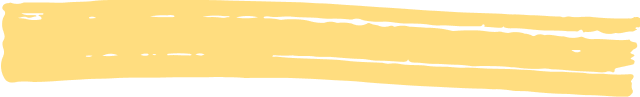 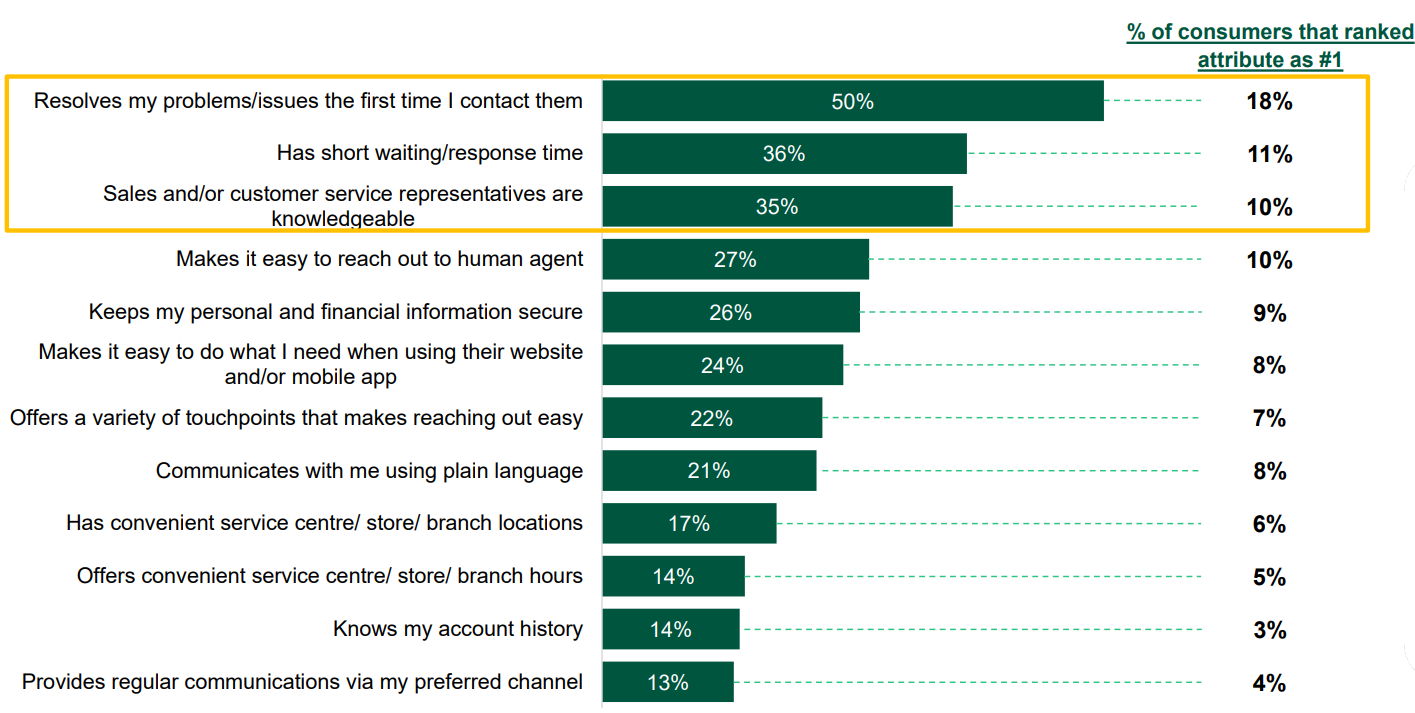 October 23
Business Problems, Impact & Solution
[Speaker Notes: Businesses Lose USD$75 Billion Due To Poor Customer Service. (Forbes)

https://www.forbes.com/sites/shephyken/2018/05/17/businesses-lose-75-billion-due-to-poor-customer-service/?sh=11aa2cfb16f9]
35
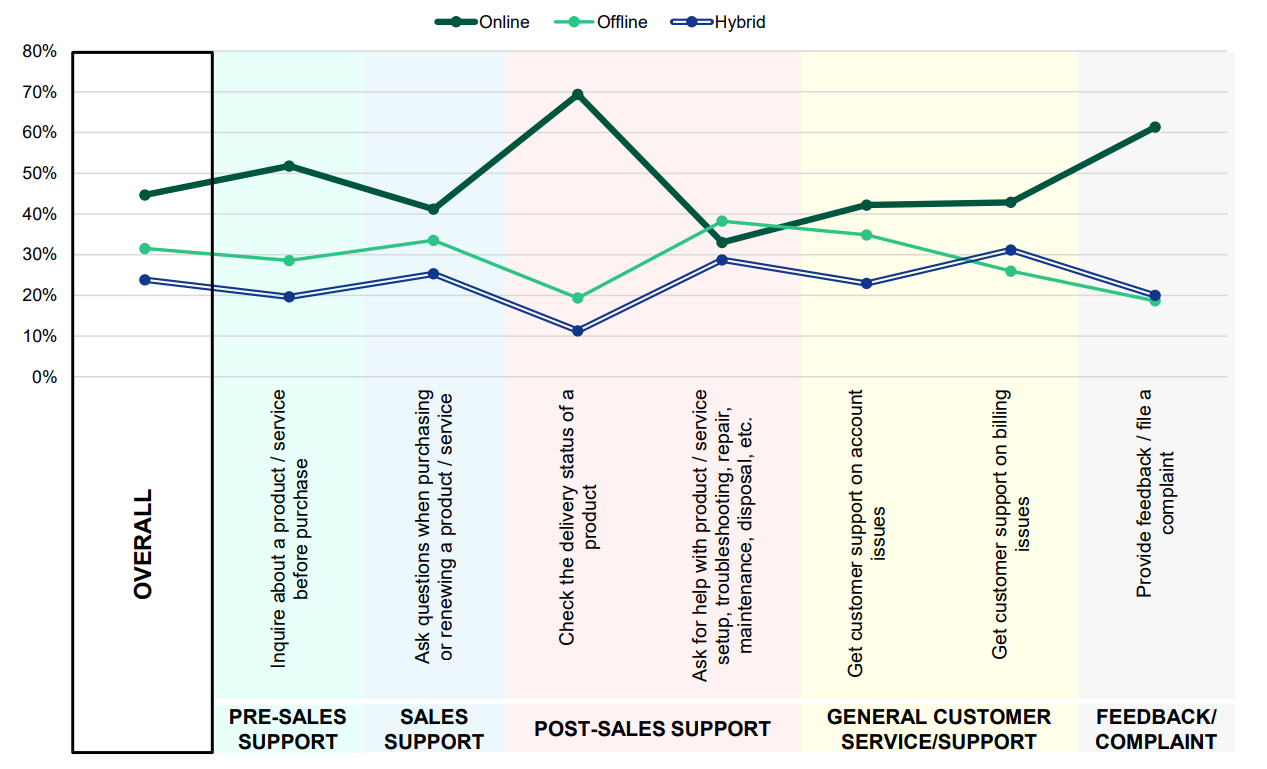 ANOTHER TREND…
Covid-19 also accelerated the shift in demand towards digital channels. 

As 69% of recent consumer interactions took place online or in a hybrid manner.
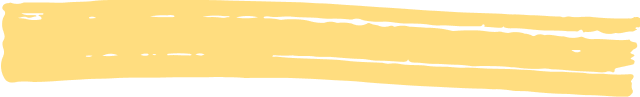 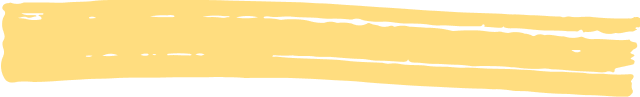 October 23
Business Problems, Impact & Solution
36
HOWEVER…
There is still strong preference and value for live human support in CX.
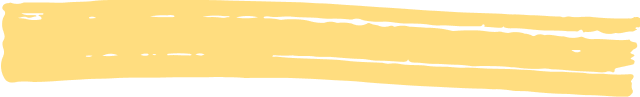 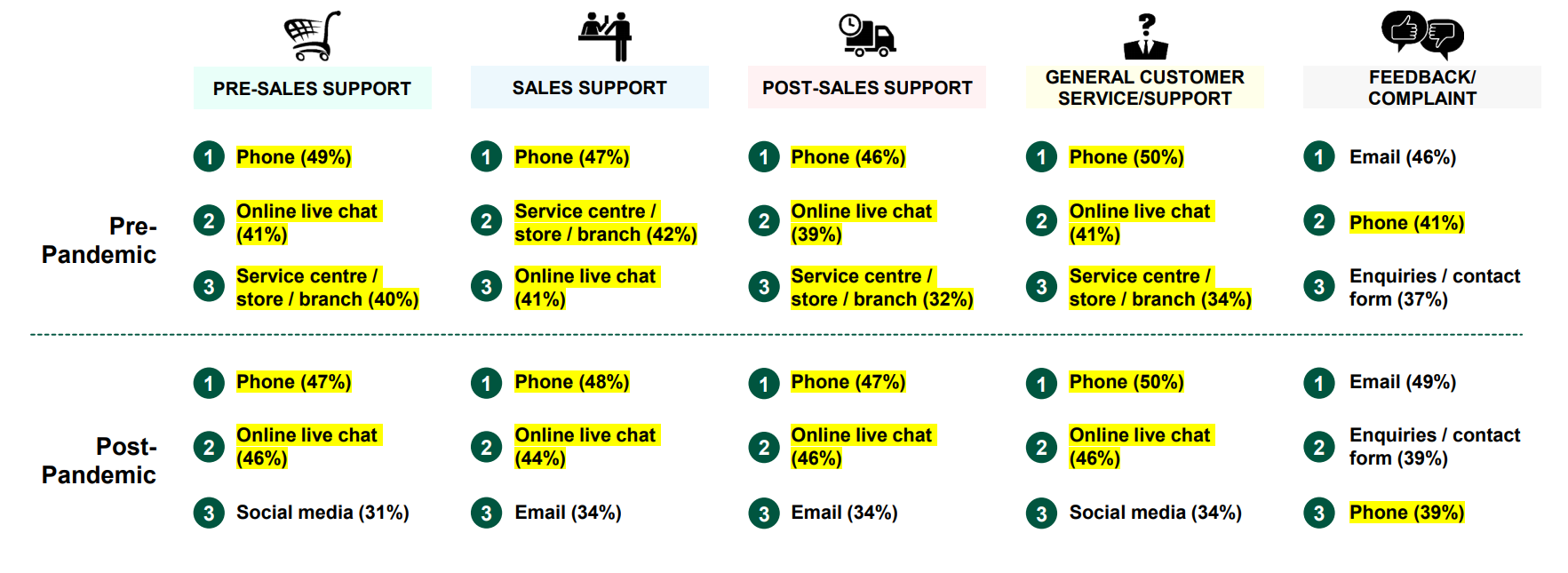 October 23
Business Problems, Impact & Solution
37
THANK YOU
+852 0000 0000
+852 0000 0000
demoemail@cinnox.com
October 23
Ending Page